Дифференцирование показательной и логарифмической функций
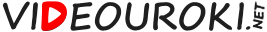 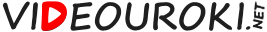 Пример:
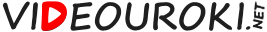 Пример:
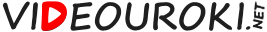 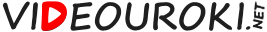 Пример:
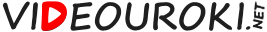 Пример:
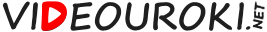 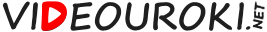